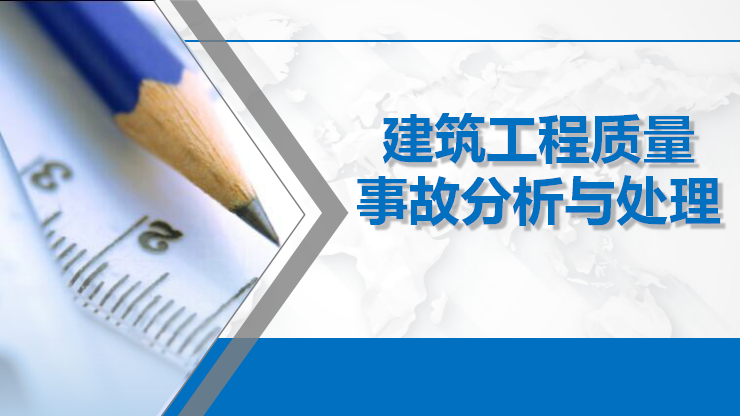 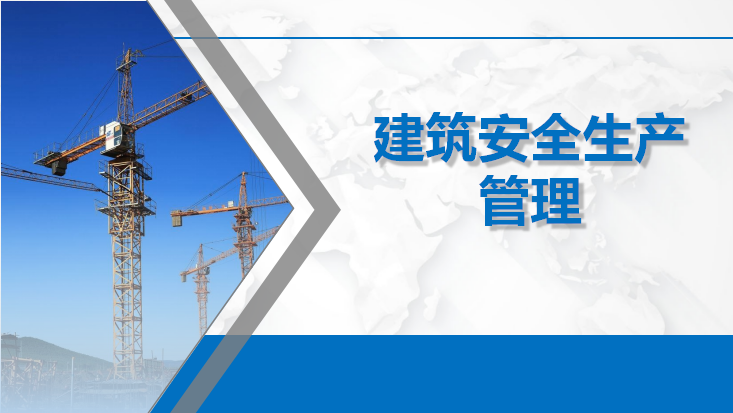 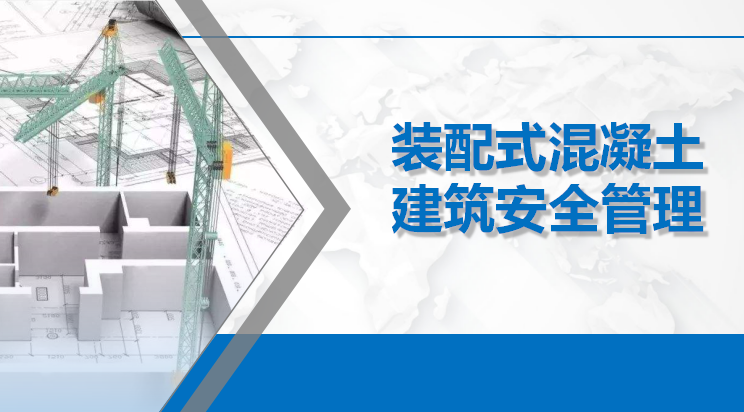 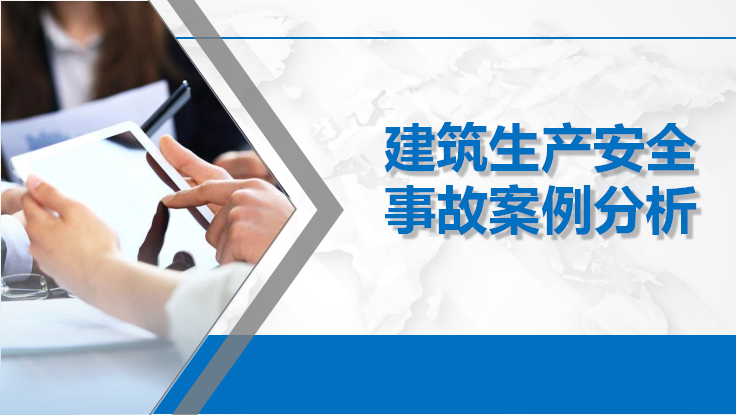 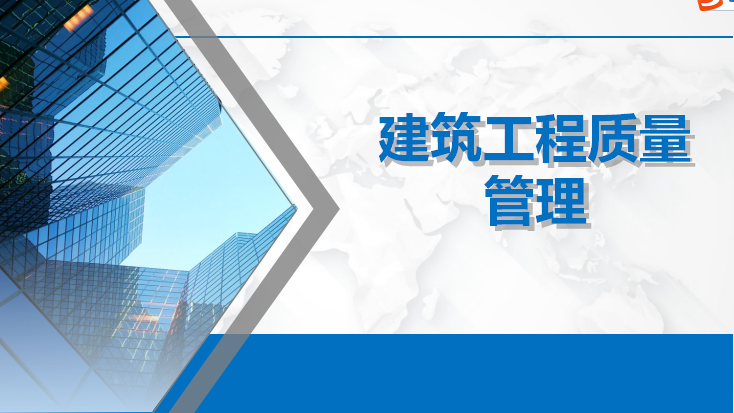 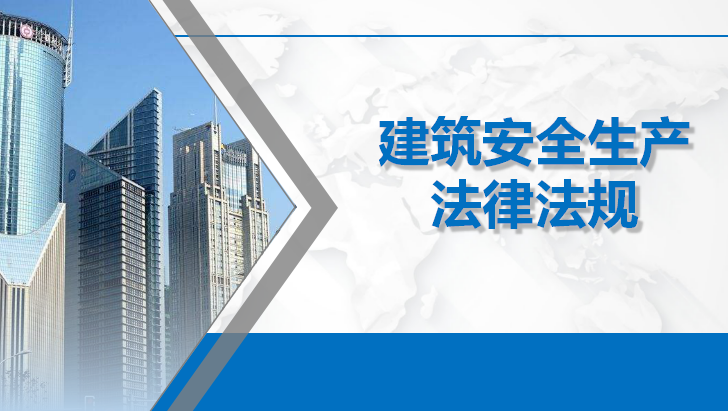 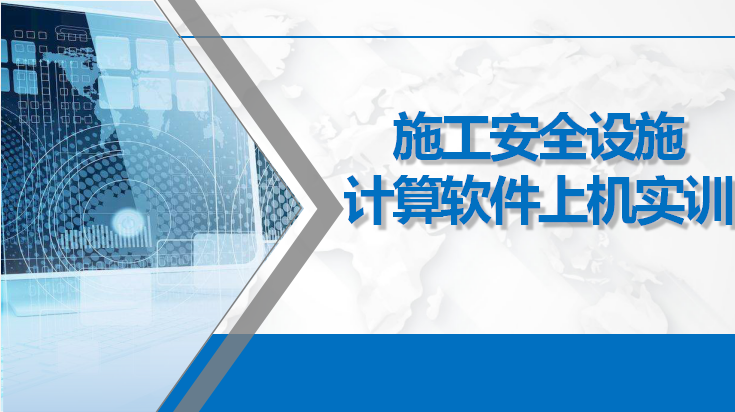 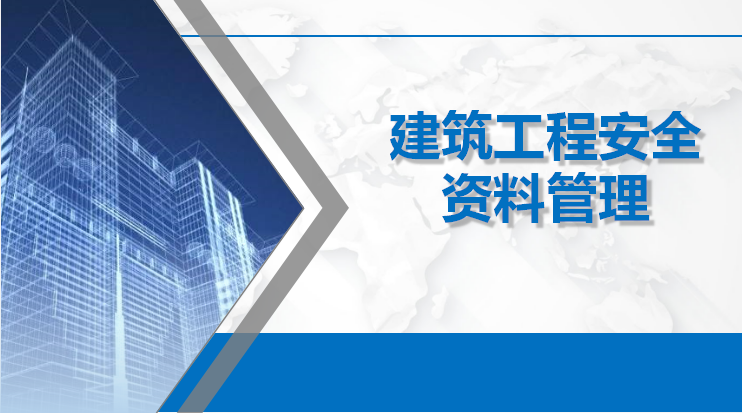 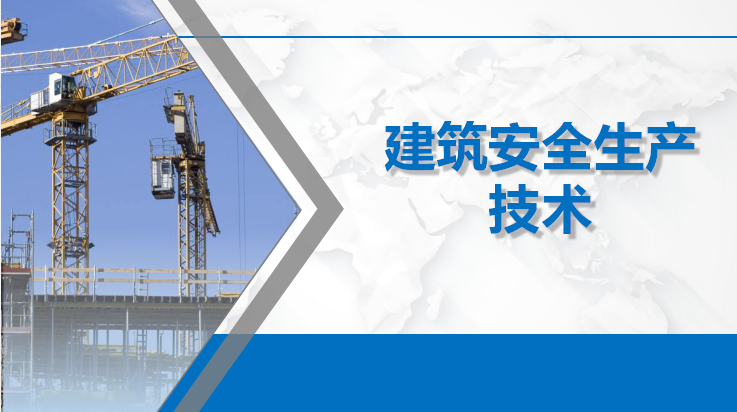 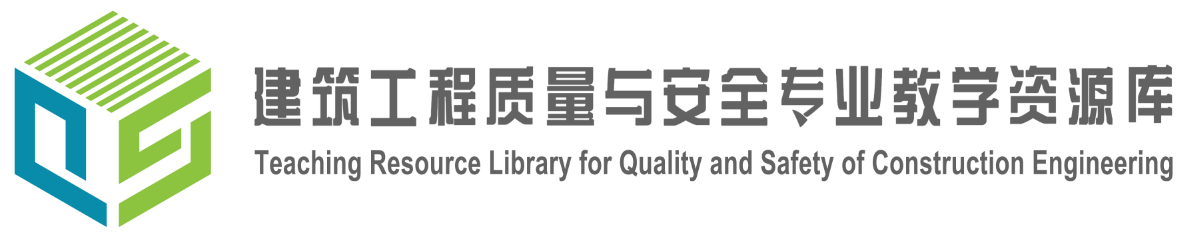 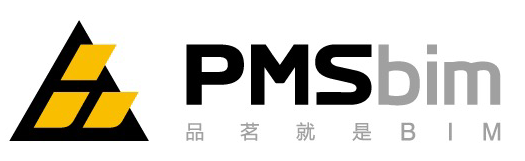 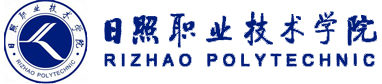 主持单位：
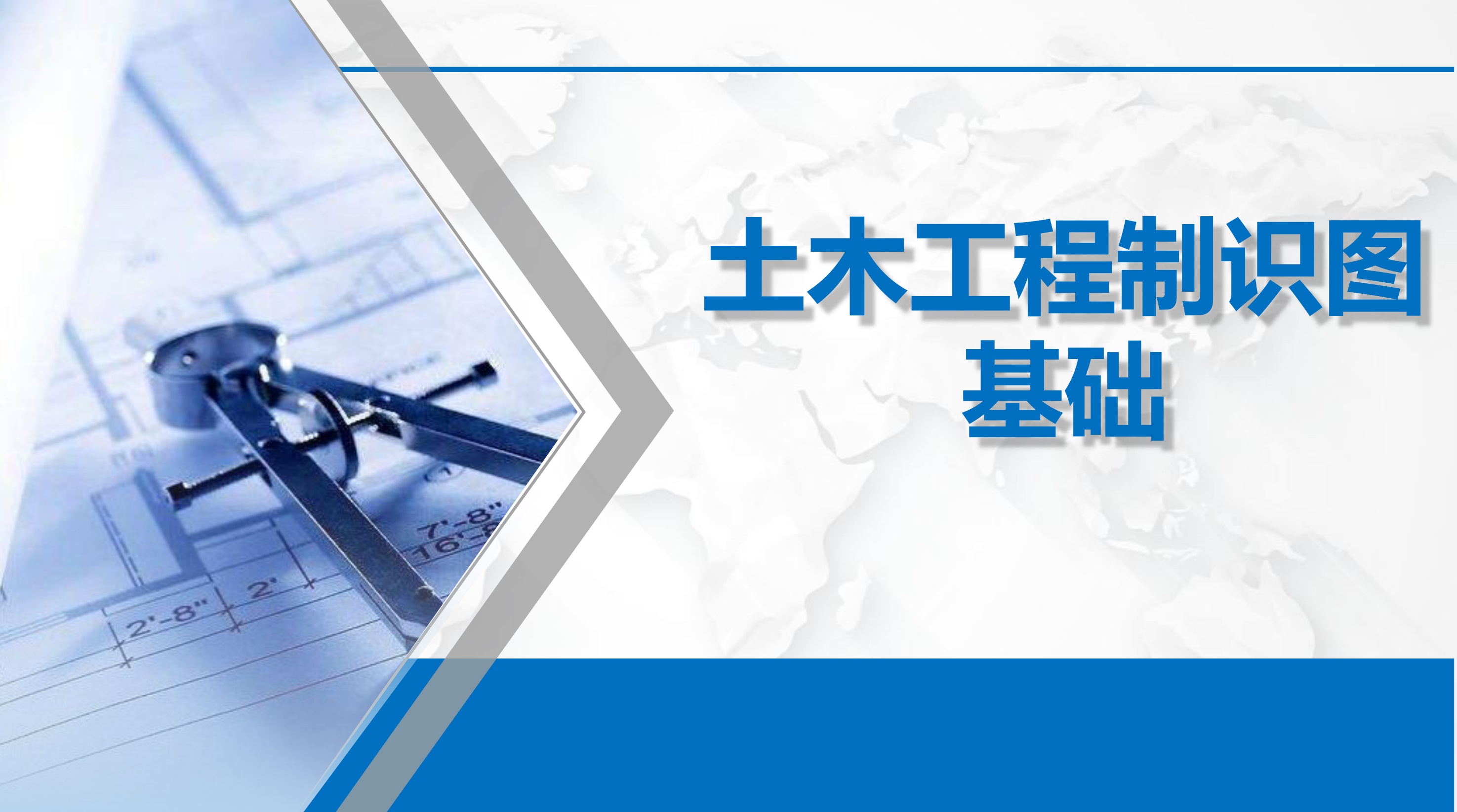 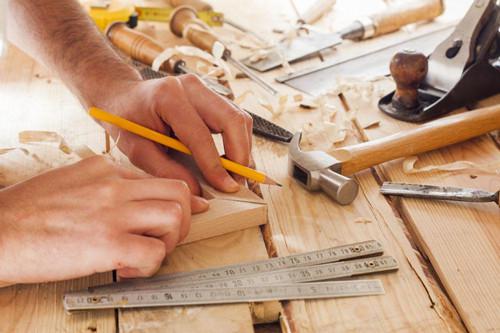 第4章  点的投影
点的投影与直角坐标
a
Z
z
az
a
a
●
●
a
x
ax
O
X
Y
ay
ay
a
a
●
y
Y
点的投影
二、点的投影与直角坐标
空间点的位置由点的坐标（x，y，z）决定。任意投影都包含两个坐标，因此一个点的两个投影即可确定其空间位置。
Z
V
a
yA
xA
xA
●
zA
a
A
yA
●
●
W
X
O
zA
yA
a
●
标题数字等都可以通过点击和重新输入进行更改，顶部“开始”面板中可以对字体、字号、颜色、行距等进行修改。建议正文12号字，1.3倍字间距。
H
Y
（1）点A到W面的距离（xA）=Aa”=a’aZ=aaY=x坐标
（2）点A到V面的距离（yA）=Aa’=a”aZ=aaX=y坐标
（3）点A到H面的距离（zA）=Aa=a”aY=a’aX=z坐标
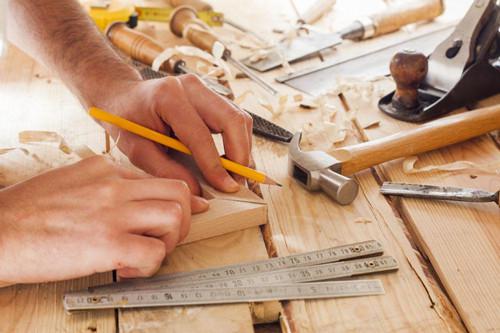 知识点学习
谢谢观看